センター2019本試リスニング
第1問は問1から問6までの6問です。それぞれの問いについて対話を聞き、答えとして最も適切なものを、四つの選択肢(①~④)のうちから一つずつ選びなさい。
問1 What might the character look like?
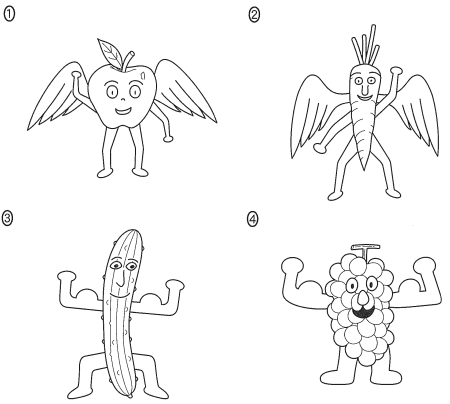 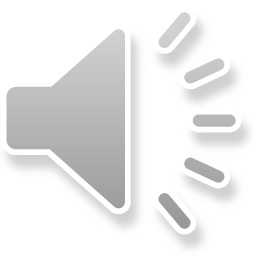 問1 正解 ②
M: We need an idea for a new cartoon character.
W: I agree. How about a vegetable?
M: That sounds OK. But, for a stronger impact, give it wings to fly.
W: Good idea.
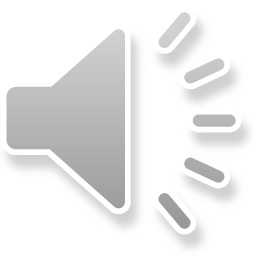 問2 For how many days will they be on their trip?
① 5 days
② 7 days
③ 8 days
④ 10 days
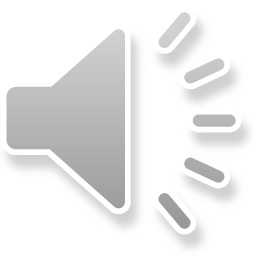 問2 正解 ③
W: What’s the plan for our trip?
M: Rome for five days, and two or three days in either Vienna or Istanbul.
W: I’d prefer Vienna. Let’s stay there for three days.
M: Sure.
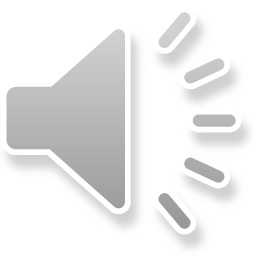 問3 What activities did the woman do during the summer?
① Hiking and fishing
② Hiking and playing golf
③ Surfing and fishing
④ Surfing and playing golf
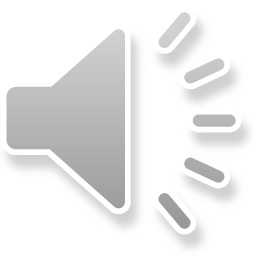 問3 正解 ②
M: I went surfing and fishing over the summer.
W: I wish I had. I went hiking, though.
M: I also played golf with some friends.
W: Really? So did I.
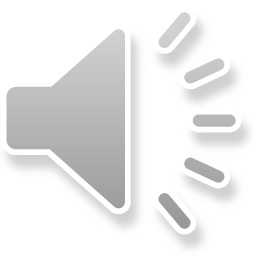 問4 Where will the woman probably find the salt?
① Beside the sink
② By the toaster
③ In the picnic basket
④ On the kitchen table
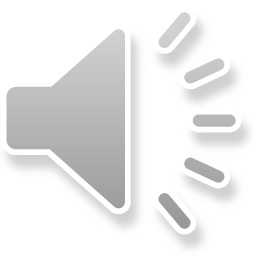 問4 正解 ③
W: Where’s the salt we took on the picnic?
M: Maybe on the kitchen table, or by the toaster?
W: I checked there. By the sink, too.
M: Oh! I didn’t put it back.
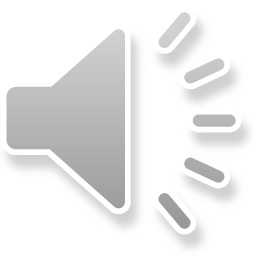 問5 How much will the woman have to pay?
① 1,000 yen
② 2,000 yen
③ 3,000 yen
④ 4,000 yen
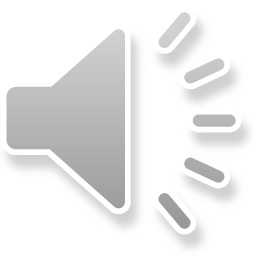 問5 正解 ④
W: We’d like to reserve this tennis court.
M: The hourly rate is 1,000 yen before 12 and 2,000 yen in the afternoon.
W: We’ll need it from noon till 2 pm.
M: OK.
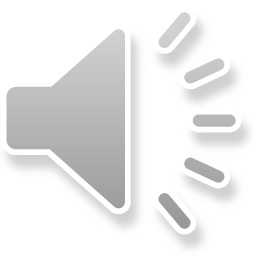 問6 Which graph best shows the members’ current opinions?
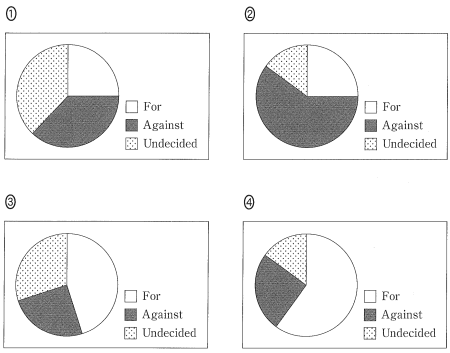 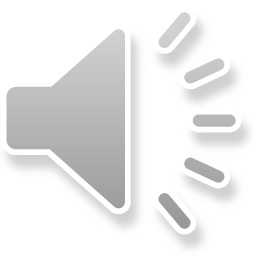 問6 正解 ①
M: More members are against our proposal than for it.
W: But many haven’t decided yet.
M: Right. There’s still some hope of getting a majority.
W: Let’s try to persuade them.
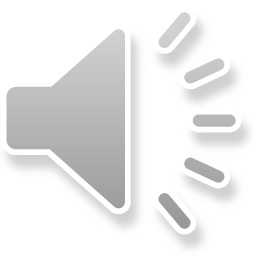 問７～１３は、それぞれの問いについて対話を聞き，最後の発言に対する相手の応答として最も適切なものを，四つの選択肢(①～④)のうちから一つずつ選びなさい。
問7
① Did you get a new phone?
② Didn’t you change it at the station?
③ No, I wasn’t looking where I was going.
④ Yes, and now I did it again.
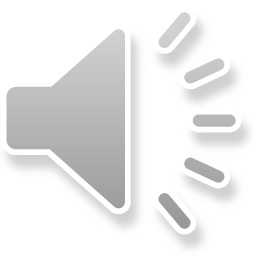 問7 正解 ④
W: Hey, are you OK? You seem depressed.
M: I dropped my smartphone at the station and the screen cracked.
W: Oh no. Didn’t you drop your phone a few months ago?
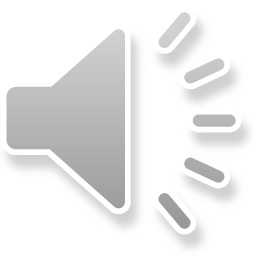 問8
① Then it would be nice if your wife doesn’t say no.
② Then you could give it a try and see what he says.
③ Well, I haven’t gotten her passport yet.
④ Well, you should give me a broad selection.
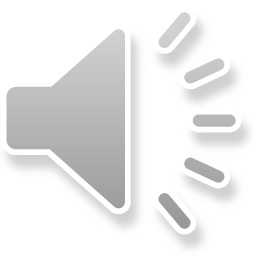 問8 正解 ②
M: I’m thinking about asking the boss for 10 days off from next week.
W: We’re quite busy now. I think it might be difficult.
M: My wife really wants to go abroad.
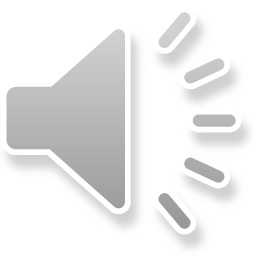 問9
① Better luck next time.
② Talk is cheap.
③ That was too bad.
④ We’d better hurry.
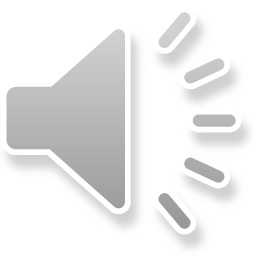 問9 正解 ④
W: We have a chance to hear a talk by a diplomat from Germany next week.
M: Right here in our school auditorium?
W: Yes. It’s free. There are still some seats left.
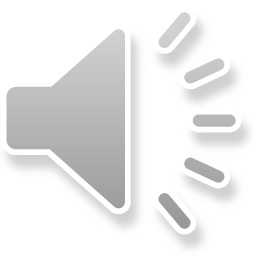 問10
① No. I don’t think it’s safe.
② No. You can’t go to the game.
③ Yes. It looks like a traffic jam.
④ Yes. We can change places.
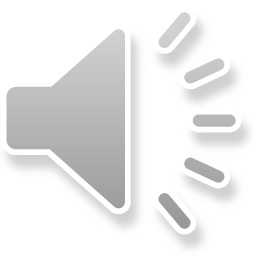 問10 正解 ①
M: Hey! You’re walking so slowly! We’ll be late for the game!
W: But the traffic light has started to flash.
M: Come on! We can make it if we run.
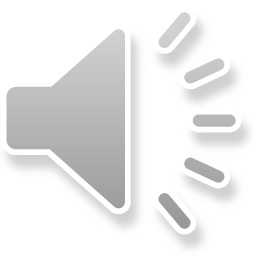 問11
① Could you possibly leave after he comes?
② Could you study in the library after 6?
③ I guess I should leave earlier.
④ I guess we could start the party sooner.
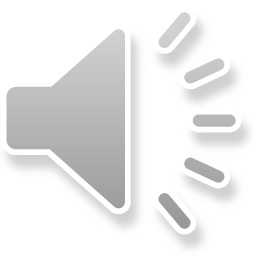 問11 正解 ③
W: Remember, tonight is the surprise party for Shota at my house.
M: OK, I’m planning to study at the library until 7, so ….
W: Actually …, the party starts at 6.
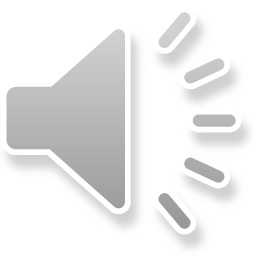 問12
① Sounds good. I’ll be there in 30 minutes.
② Sounds good. So please deliver it.
③ Well, I don’t need another pizza.
④ Well, I haven’t decided my order.
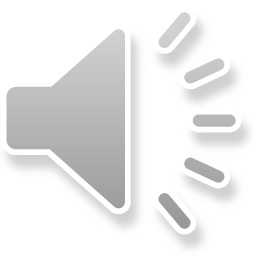 問12 正解 ①
M: Hello, ABC Pizza. Can I take your order?
W: I’d like a large seafood pizza delivered.
M: OK. By the way, customers who pick up their order receive 20% off.
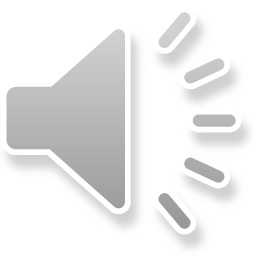 問13
① Yes, just change platforms at the first station.
② Yes, just choose a different way.
③ Yes, just get on the next express night bus.
④ Yes, just take the elevator up one floor.
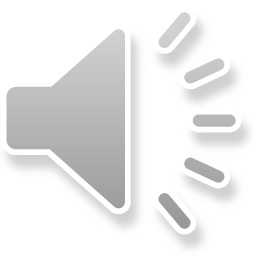 問13 正解 ④
W: Sir, where can I get the night bus?
M: Continue on this train to the final station. The bus stop is right above it.
W: Thanks. Is it easy to find?
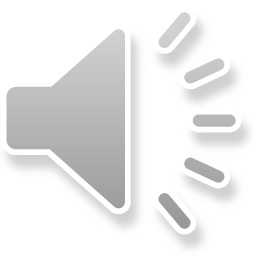 問14 Why was the woman late?
① Her phone was lost.
② Her watch was slow.
③ She forgot the time.
④ She was in a different place.
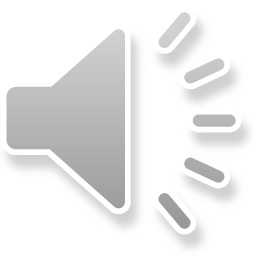 問14 正解 ④
W: There you are. Have you been waiting long?
M: Yes, for 30 minutes! Where’ve you been?
W: Well, I was waiting on the other side. I didn’t see you so I came around here.
M: I’ve been calling your phone, but I couldn’t get through.
W: Sorry, my battery died. Anyway, I’m here now.
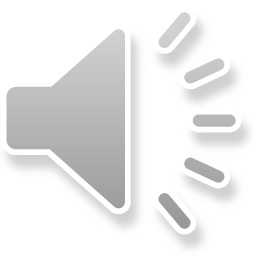 問15 What is the woman going to do next?
① Help the man design a skirt
② Help the man go to India
③ Introduce someone to buy some cloth
④ Introduce someone who can sew a skirt
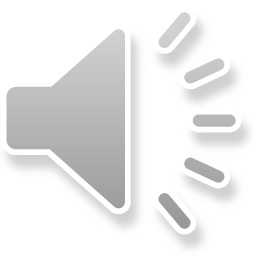 問15 正解 ④
M: How do you like this traditional fabric I bought in India?
W: It’s beautiful! I love the design. What are you going to do with it?
M: I want to have a skirt made for my wife.
W: Oh, I have a friend who could help you.
M: Really? That sounds great.
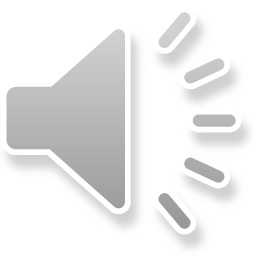 問16 What will the man prepare?
① Coffee and lemon ginger tea
② Lemon ginger and green tea
③ Two cups of coffee
④ Two cups of lemon ginger tea
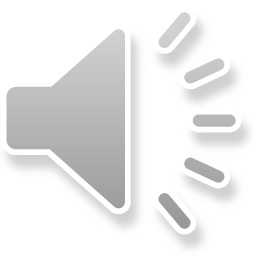 問16 正解 ③
M: Shall we take a break?
W: Good idea.
M: Do you want coffee or tea?
W: What kind of tea do you have?
M: I have green tea and lemon ginger.
W: Lemon ginger sounds good.
M: Well, actually, I think I need some coffee.
W: You know, on second thought, I’ll have the same.
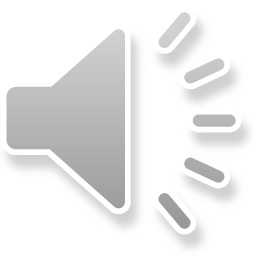 問17～19 対話の場面 博物館の入場券売り場で，来館者が展示について質問をしています。










問17 On what day of the week is the man at the museum?
① Monday	② Wednesday
③ Friday	④ Saturday
問18 Which lecture will the man go to first?
① 11:00 lecture at The Age of Dinosaurs
② 12:00 lecture at Greek and Roman Art
③ 13:00 lecture at The Age of Dinosaurs
④ 14:00 lecture at Greek and Roman Art
問19 How much will the man pay in total?
① $20　② $22　③ $42　④ $57
The City Museum
Greek and Roman Art
Hours:10:00－17:00
    (Friday:11:30－20:00)
Lecture:12:00/14:00
    (Monday, Friday & Sunday)
East Asian Pottery
Hours:10:00－17:00
    (Closed Monday)
Additional Fee: $22
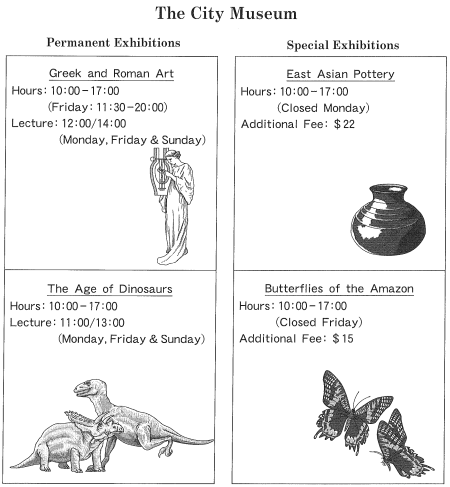 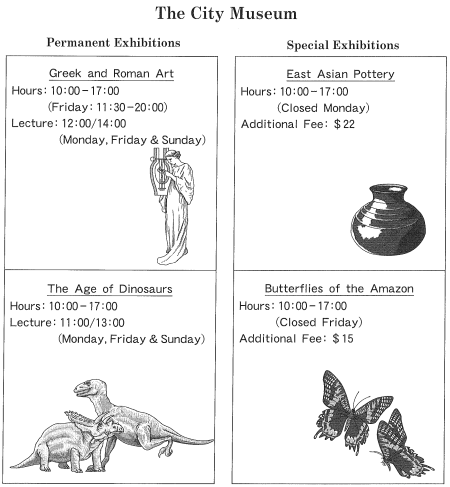 Butterflies of the Amazon
Hours:10:00－17:00
    (Closed Friday)
Additional Fee: $15
The Age of Dinosaurs
Hours:10:00－17:00
Lecture:11:00/13:00
    (Monday, Friday & Sunday)
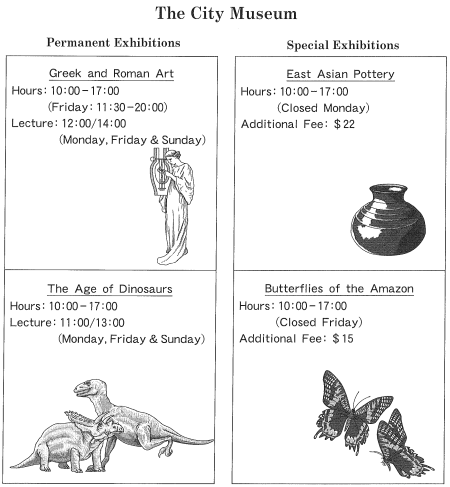 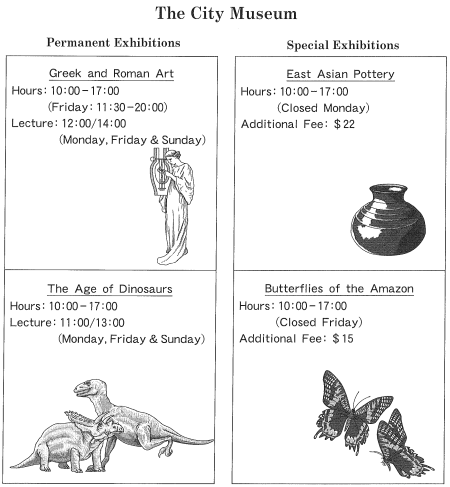 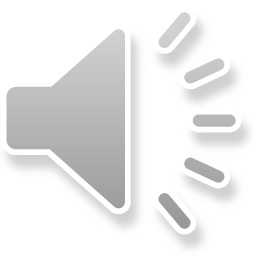 問17 正解 ③  問18 正解 ①  問19 正解 ③
M: Morning. One adult, please.
W: That’ll be 20 dollars for the permanent exhibitions, and ….
M: Ah, what are the permanent ones?
W: One is Greek and Roman Art, and the other is the Age of Dinosaurs. The two special exhibitions cost extra.
M: What are they?
W: Butterflies of the Amazon and East Asian Pottery.
M: Maybe I’ll go to both of them.
W: Oh, sorry. I forgot to mention that the butterfly exhibition is closed today.
M: Too bad. Then, I guess I’ll check out the Greek sculptures first.
W: They’re in the Greek and Roman Art section, but it’s not open yet. However, you might enjoy the dinosaur exhibition. There’s a lecture in 15 minutes.
M: Good. I’ll do that.
W: You can see the sculptures after the dinosaurs. The special exhibition on East Asian Pottery is nice, too.
M: OK, I’ll go there before the sculptures. Can I pay by credit card?
W: Sure.
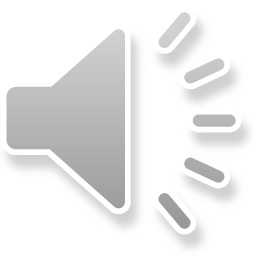 問20 Why was it important for the girl to know how to ride a bicycle?
① So that her friends would not make fun of her
② So that her parents could buy her a bicycle
③ So that she could go on rides with her brothers
④ So that she could ride her bicycle to school



問21 What made Brad and Marc laugh?
① Their sister ran into the garage.
② Their sister told a joke.
③ Their sister was pedaling slowly.
④ Their sister was spinning around.
問22 What did the girl learn through this childhood experience?
① To be tough and to keep on going
② To find the humor in bad situations
③ To support her older brothers
④ To work hard and have fun
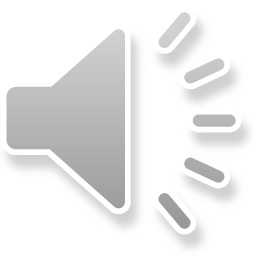 問20 正解 ①  問21 正解 ①  問22 正解 ①
I sat nervously on my bicycle. My brothers Brad and Marc were holding on to the handlebars and seat on both sides. I gripped the handles. This was my first time riding without the training wheels. I was scared but ready. My friends could no longer tease me for not being able to ride a bicycle. My brothers assured me that they would not let go. They both shouted, “Ready, set . . .” and smiled at each other. At that moment, I realized that they had a plan. They shouted, “Go!” and pushed me forward. Then suddenly, they let go of the bicycle. I screamed. I was pedaling hard but had no control. In horror, I saw our neighbor’s garage up ahead and closed my eyes tightly. Crash! I hit the garage. I found myself on the ground with my head spinning. I was confused but unhurt. My brothers ran to me and helped me up, but they were laughing so hard that they were in tears. I was also in tears, but not because I thought it was funny. Growing up as the only girl with two older brothers was hard, but this experience taught me to be strong and not to give up.
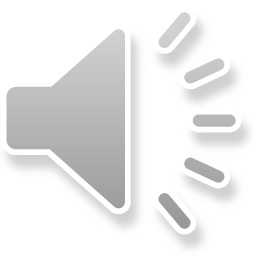 会話の場面 Ken, Nicholas, Janetが，新しく飼う犬をどのように探せば良いのか話し合いをしています。
問23 According to Janet, what is the main reason for adopting dogs?
① Shelter dogs need a health check.
② Shelter dogs need a loving home.
③ Shelter dogs need to be given up.
④ Shelter dogs need to be trained.
問24 Which of these concerns does Nicholas have with shelter dogs?
① They might be too young.
② They might be unwanted.
③ They might have been abandoned.
④ They might have behavioral problems.
問25 What is the result of this conversation?
① Nicholas will get a young dog from the pet shop.
② Nicholas will get an older dog from the shelter.
③ They will all visit the animal shelter.
④ They will all visit the pet shop downtown.
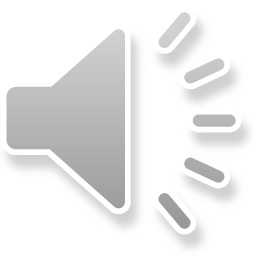 問23 正解 ②  問24 正解 ④  問25 正解 ③
Ken : Hi, Nicholas. How are you?
Nicholas : Hey, Ken, I’m good. I was just telling Janet that I’m thinking about getting a new pet―a dog―and she was giving me some advice. She thinks I should go to the animal shelter . . ., you know, the place where they take animals that are wild or are not wanted. Right, Janet?
Janet : Yeah. I think Nicholas should adopt one of the dogs from the shelter. They are usually given away. And most importantly, all the dogs need a new home and family to love them. But I’m not sure that Nicholas thinks it’s a good idea.
Nicholas : Well, Janet, I think it’s a kind thing to do, but if I get one from the pet store I can be sure that it’s healthy. I also worry that shelter dogs might have some kind of problem. They might bite people or bark too much. What do you think, Ken?
Ken : Yeah, I agree. That might be why they were abandoned.
Janet : Not necessarily, guys. I think many dogs in shelters are well-trained, but unfortunately had to be given up because their families had to move to places that don’t allow pets.
Nicholas : Right. But many of the dogs at the shelter are older, and I want a puppy. They’re really cute when they’re young.
Ken : Well, you might have a better chance of getting a puppy at a pet store, but sometimes there are unwanted puppies taken to shelters as well. And the shelter will make sure that the dogs they give away are in good health.
Janet : Yeah, and dogs can also be quite expensive in pet shops. Why don’t we all go to the shelter downtown after school today and take a look? What do you think, guys?
Ken : Yeah!
Nicholas : Sure, I guess we could.
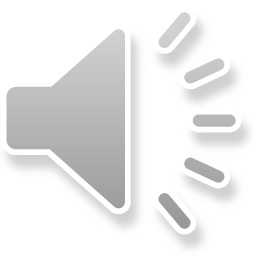